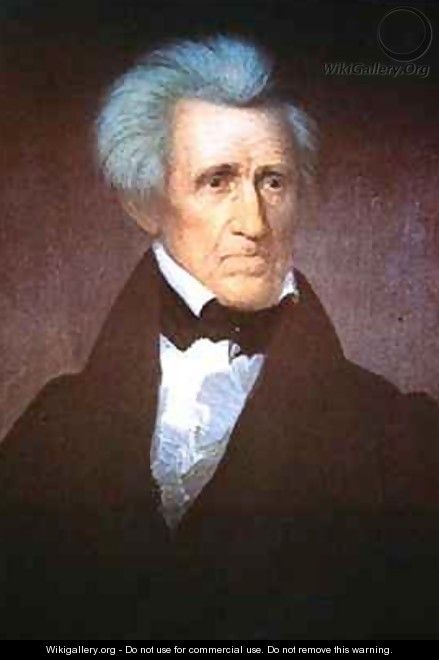 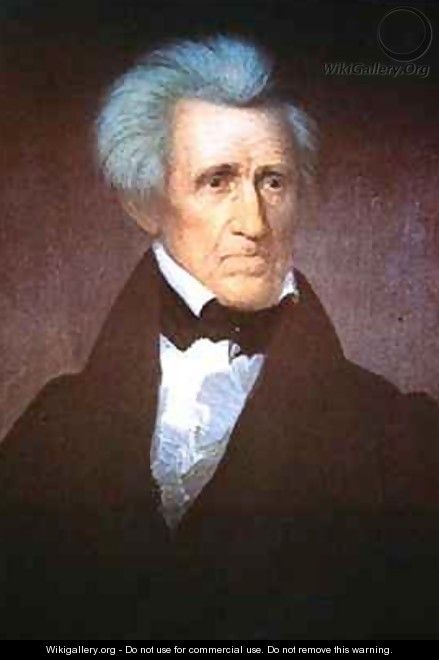 Chapter 12 Sec 2Jackson’s Policy Towards NATAMS
Essential Question: How has Jackson impacted the United States?
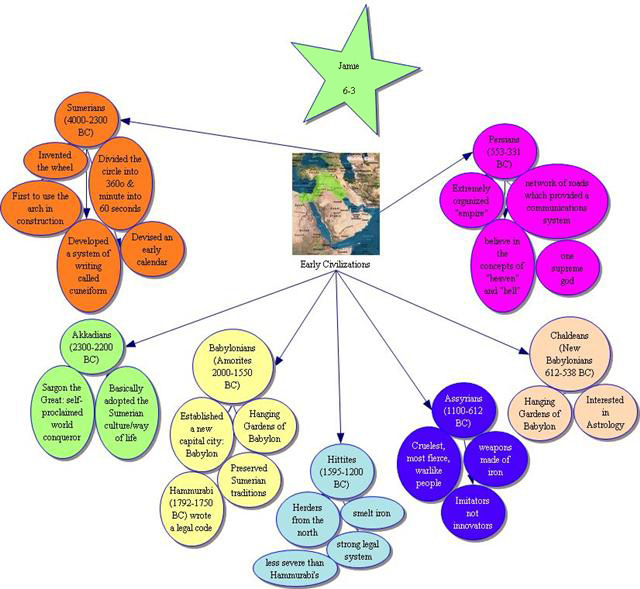 What are some characteristics of a civilization?
Think about it!
What are some characteristics of a civilization?
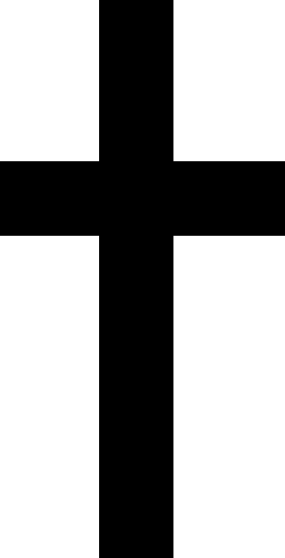 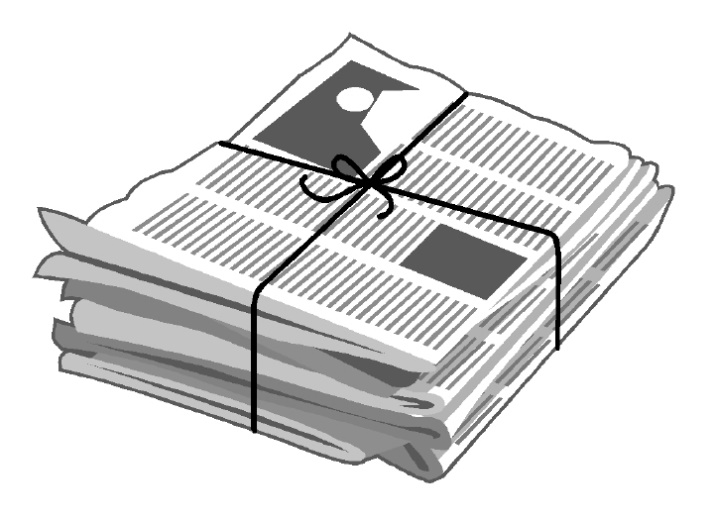 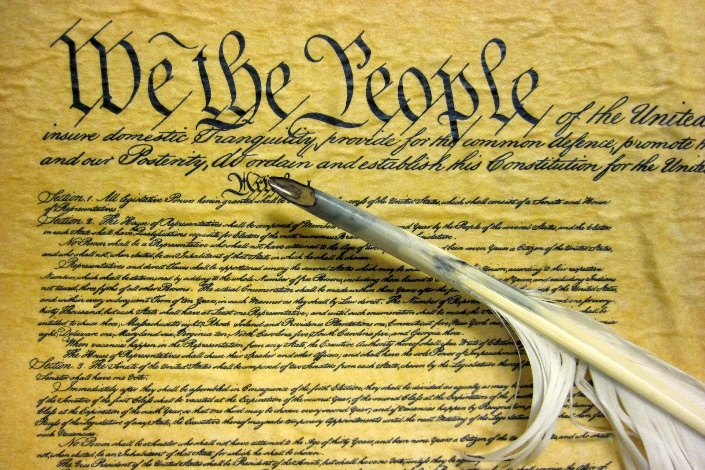 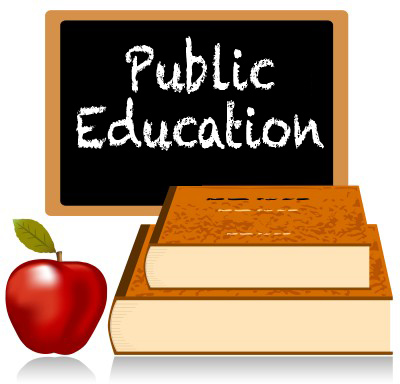 +
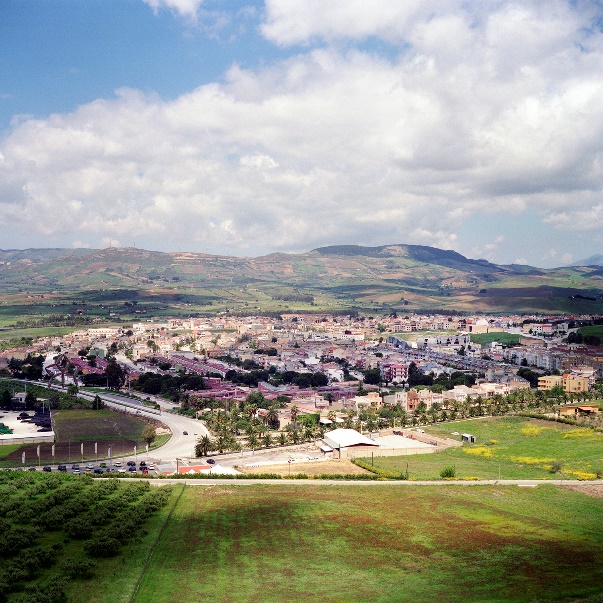 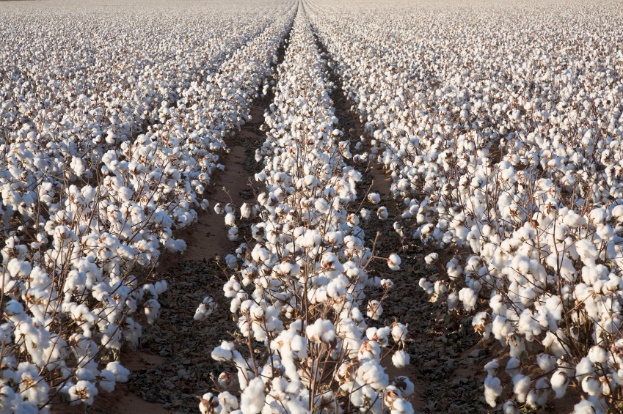 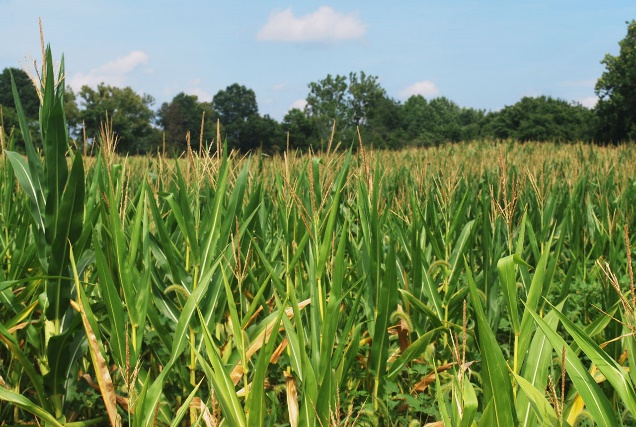 +
Two U.S. Policies Towards NATAMS
Assimilation
Removal/Reservation
Become like white man with same civilization ideas – same language, same religious ideas, etc.

Become a U.S. citizen

G. Washington’s Policy
Whites did not like NATAMS on “their” land - thought better for both races

Move to land west of Mississippi River

Started with T. Jefferson
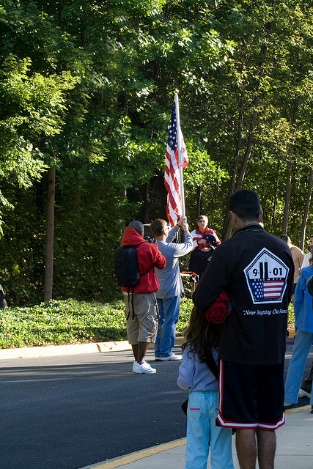 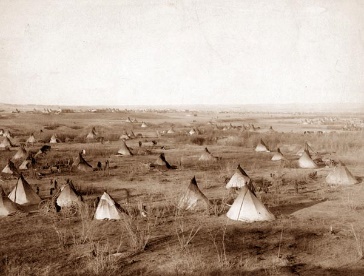 Five Civilized Tribes of the Southeast
Four “C”s and an “S” – Cherokee, Chickasaw, 		Choctaw, Creek & Seminole
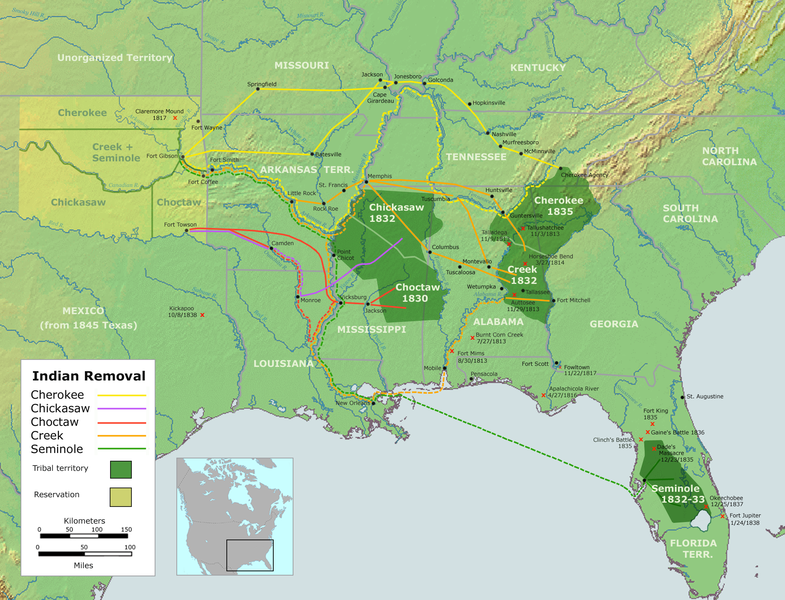 Cherokee

Creek

Chickasaw

Choctaw

Seminole
Why “Civilized Tribes”?
CHEROKEES had ALPHABET developed by SEQUOYA
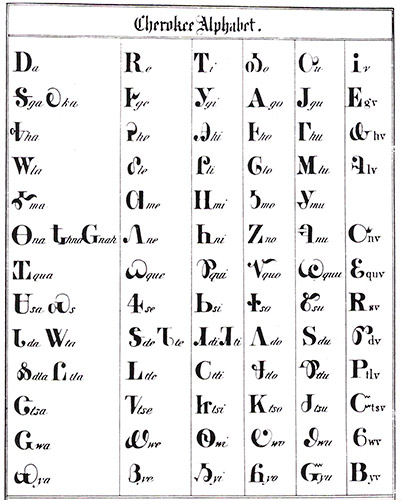 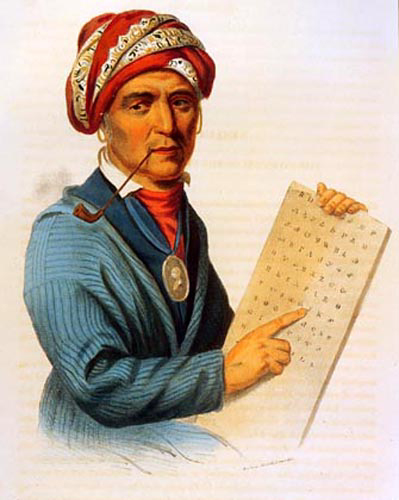 Why “Civilized Tribes”?
CHEROKEES had a CONSTITUTION similar to the U.S
CHEROKEES had a NEWSPAPER called the CHEROKEE PHOENIX
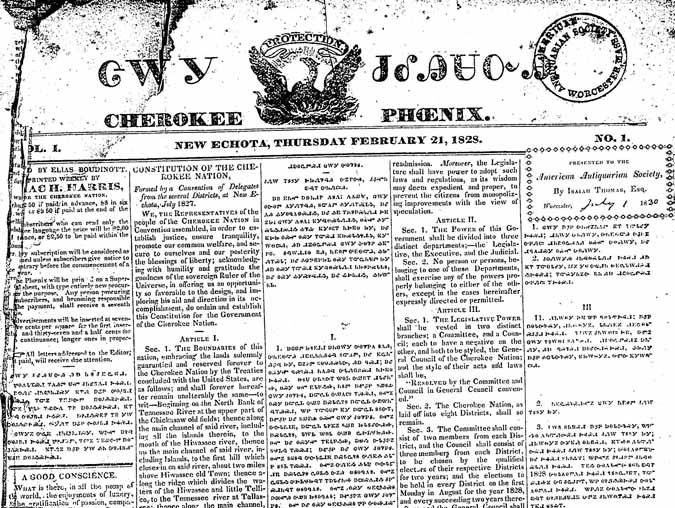 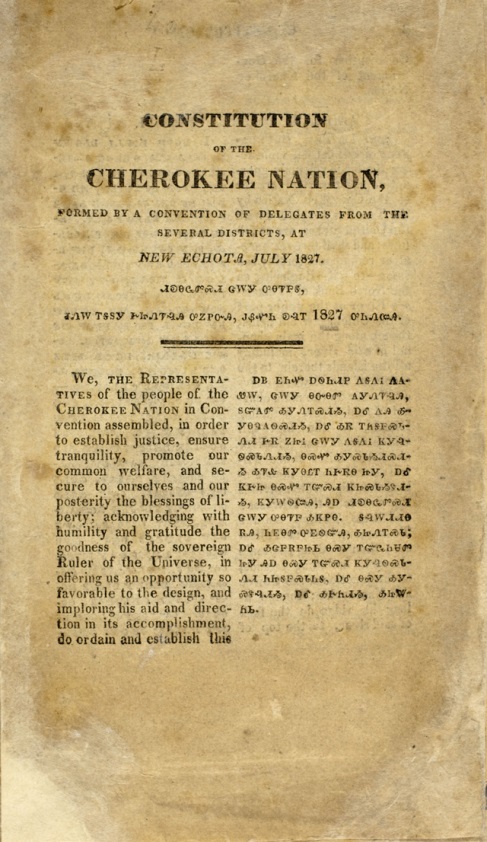 Why “Civilized Tribes”?
Many CHEROKEES had FARMS and PLANTATIONS – SOME owned SLAVES!
Or lived in TOWNS!
Many CHEROKEES had adopted CHRISTIANITY.
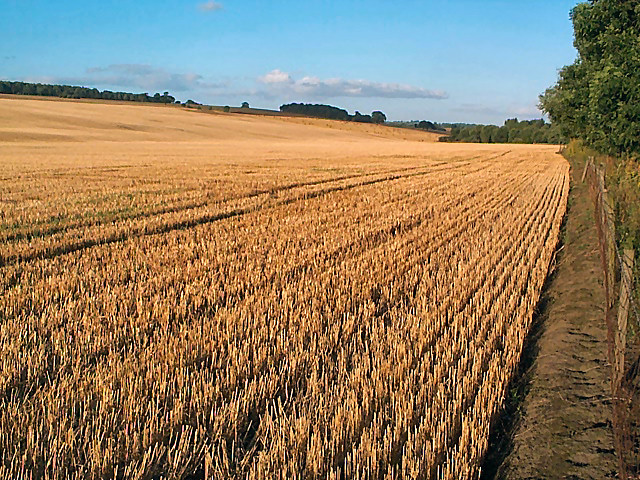 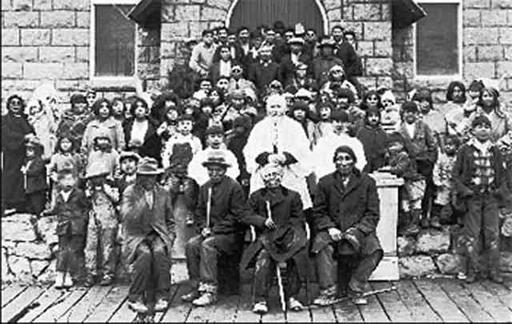 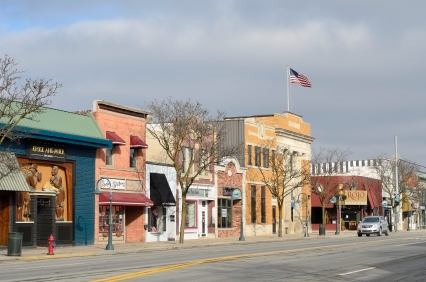 WHAT IS PRESIDENT JACKSON’S VIEW?
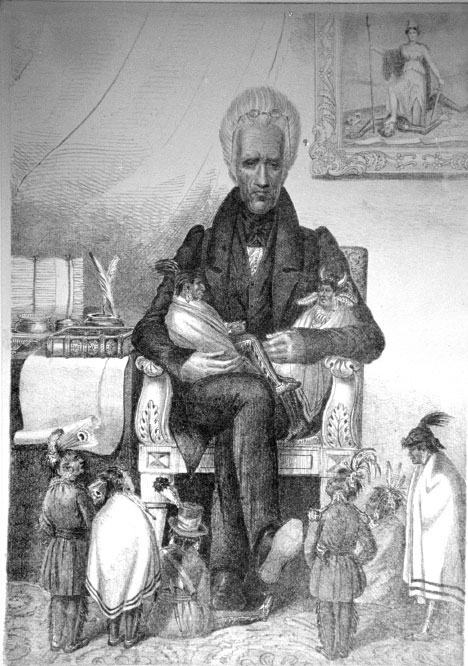 OBSERVATIONS – What do you see?

- Answer the four questions on WS # _____